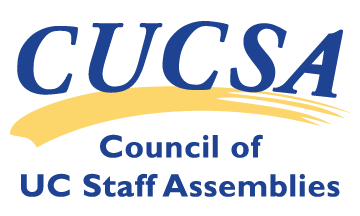 ANR | Berkeley | Berkeley Lab |  Davis | Irvine | Los Angeles  | Merced | Office of the President | Riverside |  Santa Barbara | Santa Cruz | San Diego | San Francisco
SAMPLE MARCH WORKGROUP PRESENTATION
Onboarding Workgroup
Janna LeBlanc, UC Riverside
Michael Luttrell, UC Santa Cruz
Rejeana Mathis (chair), UC Los Angeles
Rochelle Niccolls, UC Berkeley
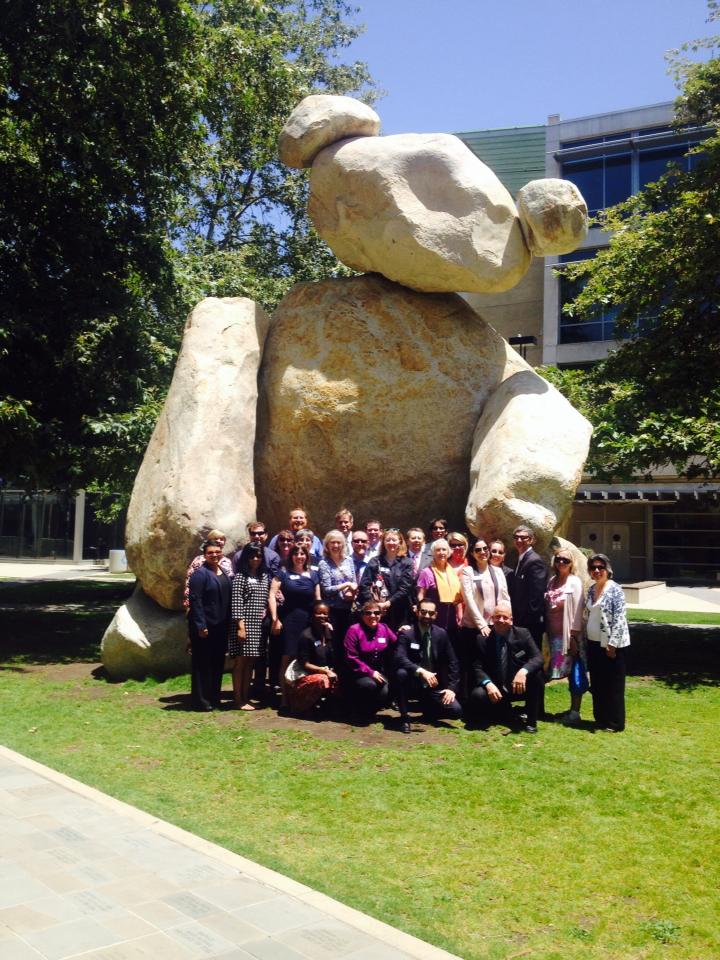 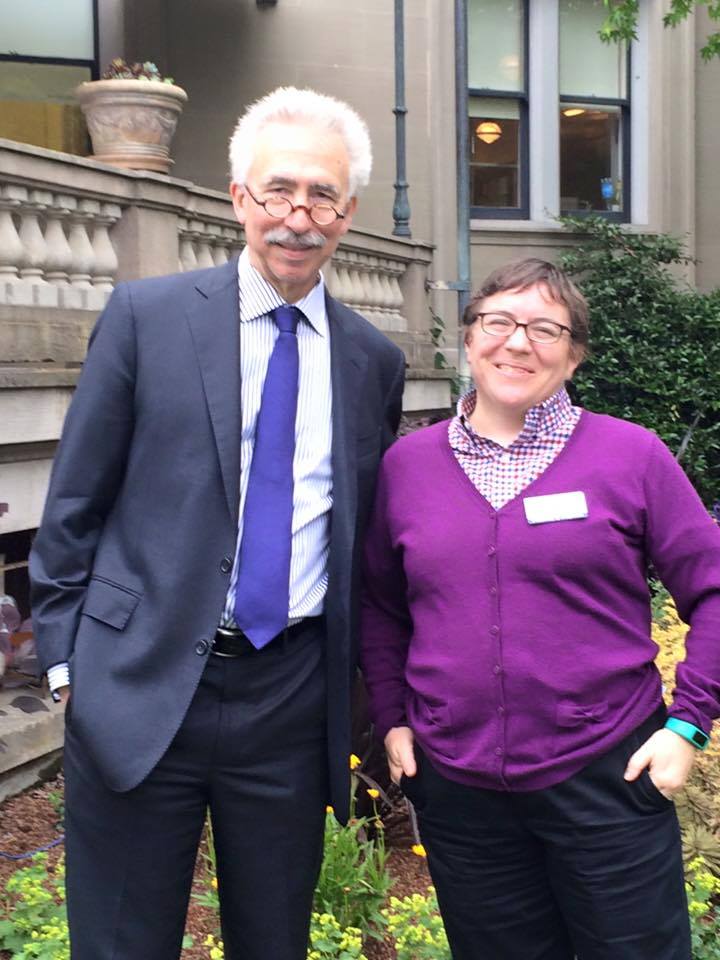 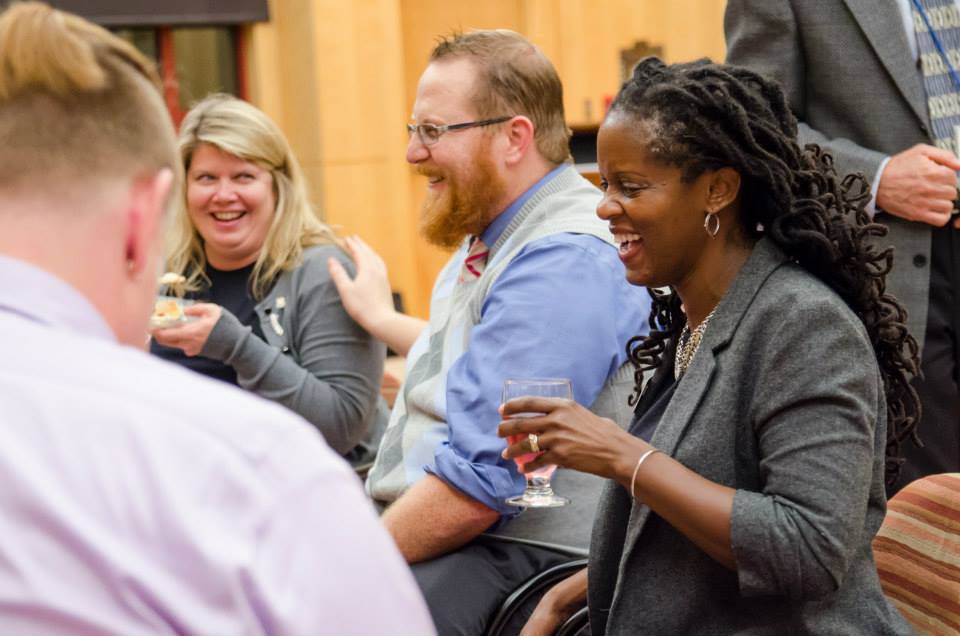 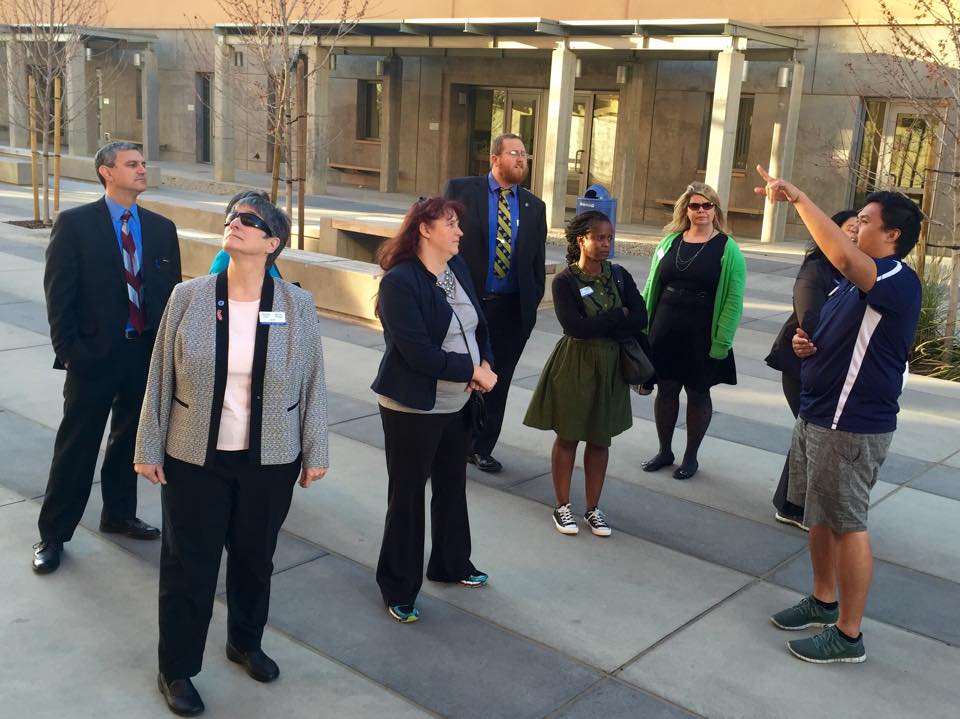 [Speaker Notes: Lina]
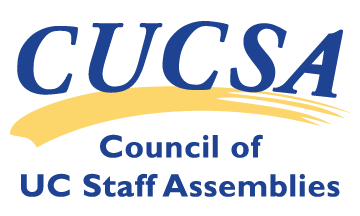 Berkeley | Berkeley Lab |  Davis | Irvine | Los Angeles  | Merced | Office of the President | Riverside |  Santa Barbara | Santa Cruz | San Diego | San Francisco
PROJECT SCOPE
Research onboarding practices at University of California, study benchmark comparable organizations (public universities and state institutions) and identify best practices.  

For purposes of this project, onboarding consists of pre-hire practices, compliance issues, logistics and resources required, and establishing the community connection.
2
[Speaker Notes: Lina]
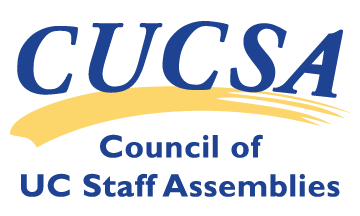 Berkeley | Berkeley Lab |  Davis | Irvine | Los Angeles  | Merced | Office of the President | Riverside |  Santa Barbara | Santa Cruz | San Diego | San Francisco
PROJECT MILESTONES
3
[Speaker Notes: Lina]
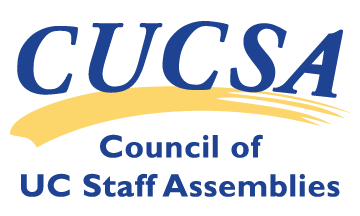 Berkeley | Berkeley Lab |  Davis | Irvine | Los Angeles  | Merced | Office of the President | Riverside |  Santa Barbara | Santa Cruz | San Diego | San Francisco
RECOMMENDATIONS
Several Recommendations in the report (see handout)
Read through
Ideas, concerns, suggestions by end of meeting?

Each Recommendation is broken down in two sections
Optimal 
Minimal
4
[Speaker Notes: Lina]
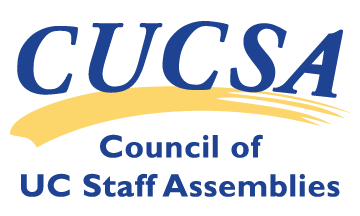 Berkeley | Berkeley Lab |  Davis | Irvine | Los Angeles  | Merced | Office of the President | Riverside |  Santa Barbara | Santa Cruz | San Diego | San Francisco
RECOMMENDATIONS:Tracking
Optimal
OP or campus have system to track process

Minimal
Have checklist available
Follow three crucial aspects outlined in report
Compliance
Logistics
connections
5
[Speaker Notes: Lina]
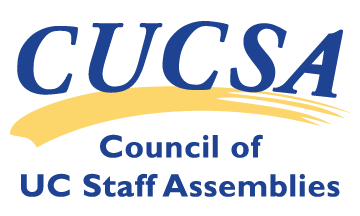 Berkeley | Berkeley Lab |  Davis | Irvine | Los Angeles  | Merced | Office of the President | Riverside |  Santa Barbara | Santa Cruz | San Diego | San Francisco
RECOMMENDATIONS:Buy In
Optimal
Senior Leadership reinforces

Minimal
HR market the process
6
[Speaker Notes: Lina]
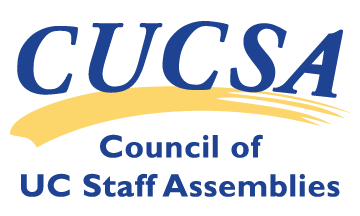 Berkeley | Berkeley Lab |  Davis | Irvine | Los Angeles  | Merced | Office of the President | Riverside |  Santa Barbara | Santa Cruz | San Diego | San Francisco
RECOMMENDATIONS:Implementation
Optimal
Hiring managers formally trained

Minimal
Hiring Managers and new hires have access to check list
7
[Speaker Notes: Lina]
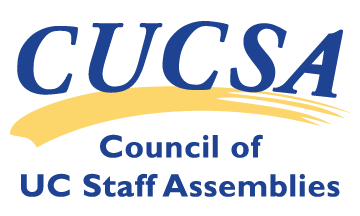 Berkeley | Berkeley Lab |  Davis | Irvine | Los Angeles  | Merced | Office of the President | Riverside |  Santa Barbara | Santa Cruz | San Diego | San Francisco
RECOMMENDATIONS:Measuring Metrics
Optimal
New hires surveyed throughout first year

Minimal
Surveyed at end of first year
8
[Speaker Notes: Lina]
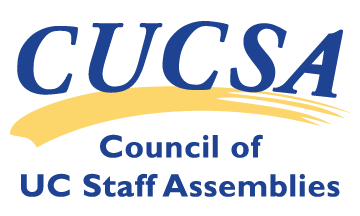 Berkeley | Berkeley Lab |  Davis | Irvine | Los Angeles  | Merced | Office of the President | Riverside |  Santa Barbara | Santa Cruz | San Diego | San Francisco
RECOMMENDATIONS:Campus Connections through SA
Optimal
Staff assemblies own campus connection piece
Buddy System
Classes
Part of NEO
New Staff Welcome event

Minimal
Staff assembly is informed of new hires and invite to join listserv
9
[Speaker Notes: Lina]
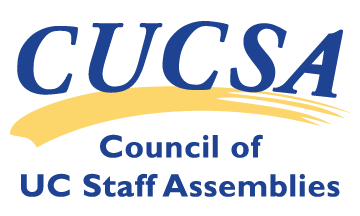 Berkeley | Berkeley Lab |  Davis | Irvine | Los Angeles  | Merced | Office of the President | Riverside |  Santa Barbara | Santa Cruz | San Diego | San Francisco
RECOMMENDATIONS:Internal Candidates
Optimal
Receive full onboarding experience

Minimal
Use checklist to identify where gaps could be and express appreciation for ongoing commitment
10
[Speaker Notes: Lina]
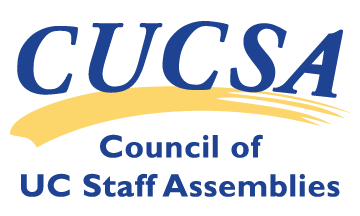 Berkeley | Berkeley Lab |  Davis | Irvine | Los Angeles  | Merced | Office of the President | Riverside |  Santa Barbara | Santa Cruz | San Diego | San Francisco
RECOMMENDATIONS:Off Boarding
Optimal
Mandatory off-boarding or exit interviews to find out exactly why people are leaving

Minimal
Exiting employees survey and info periodically reviewed by the campus
11
[Speaker Notes: Lina]
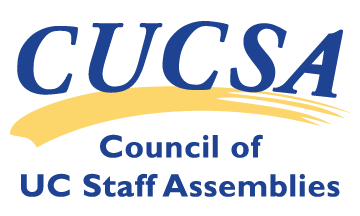 Berkeley | Berkeley Lab |  Davis | Irvine | Los Angeles  | Merced | Office of the President | Riverside |  Santa Barbara | Santa Cruz | San Diego | San Francisco
CONCLUSIONS
Effective onboarding requires equal attention to Compliance, Connection and Logistics/Resources. In general, UC campus are most attentive to compliance, followed by logistics/resources, with connection receiving the least attention.

In light of its ability to positively impact recruitment costs, turnover and productivity, leadership at UC campuses need to identify Onboarding as a strategic priority, planning and providing resources and support, accordingly.
12
[Speaker Notes: Lina]
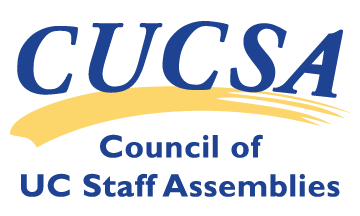 Berkeley | Berkeley Lab |  Davis | Irvine | Los Angeles  | Merced | Office of the President | Riverside |  Santa Barbara | Santa Cruz | San Diego | San Francisco
QUESTIONS
Are there any specific items you want us to address that we have not touched on?
13
[Speaker Notes: Lina]